elektřina a magnetismus
úvod
Organizace předmětu
RNDr. Pavel Konečný, CSc. 
cvičení:
Mgr. Jan Čech, Ph.D.
Mgr. Jiří Vohánka, Ph.D.
Přednáška
Výklad,
experimenty 
kvizy
cvičení, zkouška
Cvičení povinné, povolené 3 neúčasti, při větší absenci navíc příklady za domácí úlohu.
Domácí úkoly
Průběžná kontrola - tři písemky ve cvičení+ 1 opravná. 50%bodový limit pro získání zápočtu
zkouška- trojdílná,  test + početní  příklady+ústní zkoušení. Hodnocení 1/3 ústní 1/3 test 1/3 písemka. Každá dílčí část alespoň 50% úspěšnost.
Matematika
„Nejlepším přítelem fyzika je matematika“viz
http://inside.mines.edu/~dwu/classes/CH351/general/feynman_quote.html
vektorový počet, diferenciální a integrální počet.
předmět 1 semestr F1711, 2 semestrF2711
Že jste to ještě nebrali?
Elektřina a magnetizmus je vhodný terén pro úvod do vektorového počtu a diferenciálního a integrálního počtu.
http://inside.mines.edu/~dwu/classes/CH351/general/feynman_quote.html
...To summarize, I would use the words of Jeans, who said that "the Great Architect seems to be a mathematician". To those who do not know mathematics it is difficult to get across a real feeling as to the beauty, the deepest beauty, of nature. C.P. Snow talked about two cultures. I really think that those two cultures separate people who have and people who have not had this experience of understanding mathematics well enough to appreciate nature once.
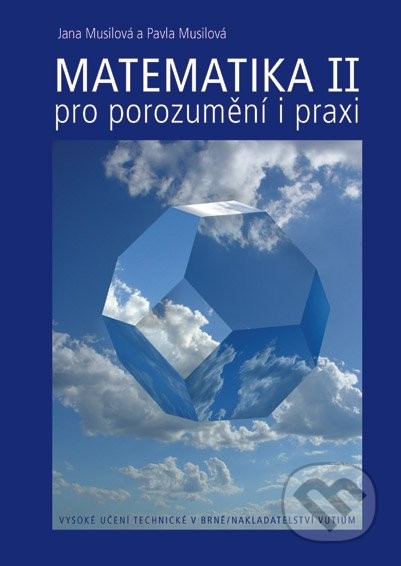 Jana Musilová, Pavla Musilová
Vydavatelství: VUTIUM
ISBN: 978-80-214-4071-5
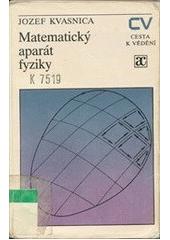 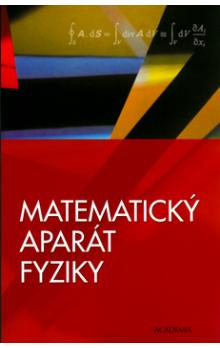 Kvasnica, Jozef, 1930-1992
ACADEMIA 26.01.2000
Vyd. 2., opr.
ISBN: 	8020006036
EAN: 	9788020006035
Kvasnica, Jozef, 1930-1992
Praha : Academia, 1989
Vydání: 	1. vyd.
ISBN: 	8020000887
Z čeho studovat ?
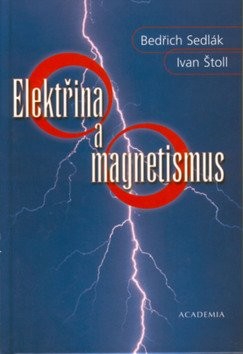 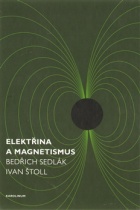 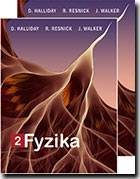 Elektřina a magnetismus   
Bedřich Sedlák, Ivan Štoll  
 Academia, 2002 
ISBN: 8020010041
David HALLIDAY, Robert RESNICK, Jearl WALKER
Vydavatelství: VUTIUM
ISBN: 978-80-214-4123-1
Autor: Bedřich Sedlák, Ivan Štoll
Nejnovější vydání: Karolinum - 2013
ISBN: 9788024621982
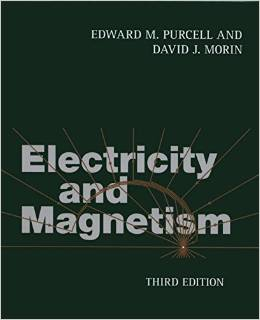 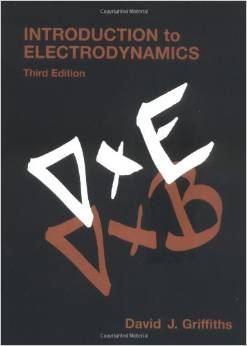 Electricity and Magnetism Hardcover 2013
by Edward M. Purcell (Author), David J. Morin (Author)
ISBN-13: 978-1107014022
ISBN-10: 1107014026      Edition: 3rd
Introduction to Electrodynamics 
(3rd Edition) January 9, 1999
by David J. Griffiths (Author)
ISBN-13: 978-0138053260 
ISBN-10: 013805326X  Edition: 3rd
walter lewin lectures electrostatics
(8) 8.02x - Lect 1 - Electric Charges and Forces - Coulomb's Law - Polarization - YouTube
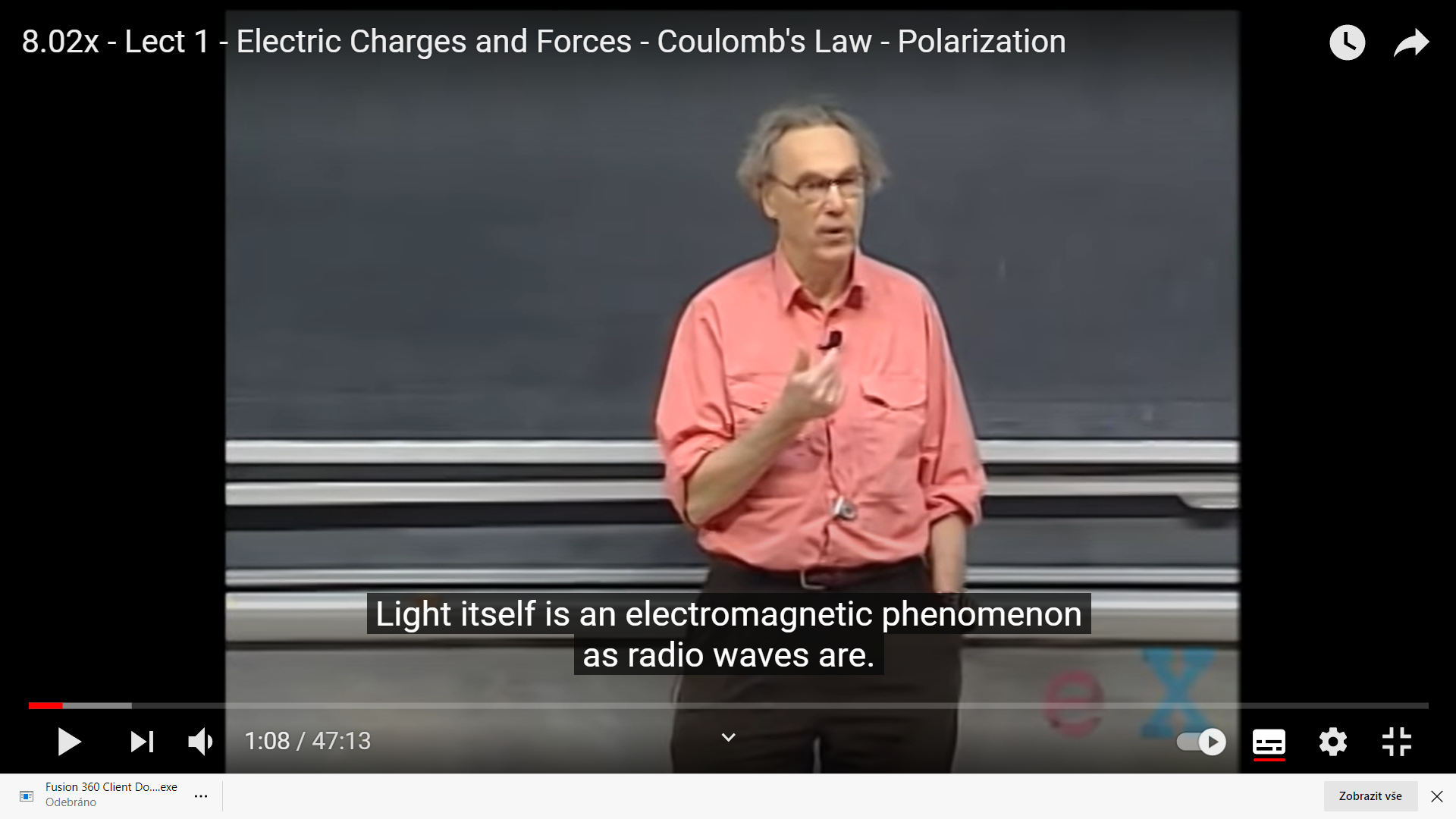 Pokus o identifikaci hlavních problémů souvisejících se studiem
ztráta kontaktu s probíranou látkou „student se ztratí“ 
pak příprava až na zkoušku a to „v jednom tahu“. Takové znalosti nejsou příliš trvanlivé
Důvod ztráty kontaktu. Nedostatek zpětné vazby směrem k sobě a směrem  k učiteli
Co s tím?